PEDRIGREE CHARTS
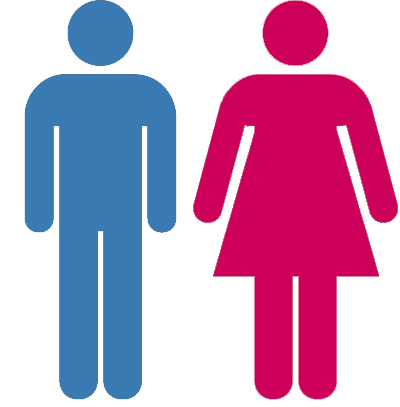 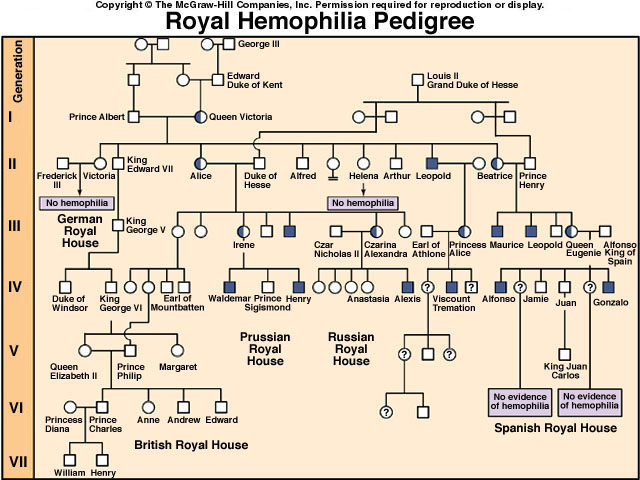 What is a pedigree?
A diagram showing the lineage of an individual so that the inheritance of a trait can be analyzed.

How is this different from a Punnett square??
Pedigree tracks inheritance in actual individuals; Punnett square shows probability of all possible offspring outcomes.
How to read a pedigree
= MALE
= FEMALE
= MARRIED
How to read a pedigree
NORMAL
FEMALE
AFFECTED
MALE
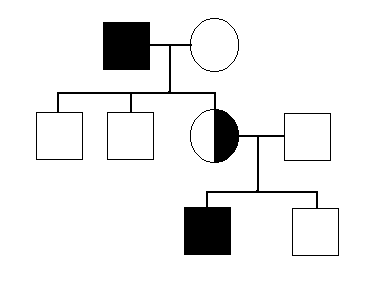 CARRIER
FEMALE
How to read a pedigree
{        }
Affected individuals have what genotype?
DD
Dd
DD
Dd
DD
Dd
Dd
DD
DD
DD
Dd
Dd
DD
How to read a pedigree
{       }
What is this individual’s genotype?
?
DD
Dd
DD
Dd
DD
Dd
Dd
DD
DD
DD
Dd
Dd
DD
How to read a pedigree
{       }
What is this individual’s genotype?
Dd
DD
Dd
DD
Dd
DD
Dd
Dd
DD
DD
DD
Dd
Dd
DD
How to read a pedigree
{        }
Which sex-linked gene causes the disease?
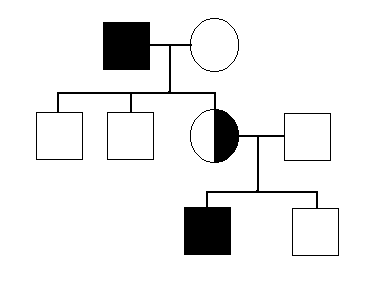 Xa Y
Xb Xb
Xb Y
Xb Y
Xb Y
Xa Xb
Xb Y
Xa Y